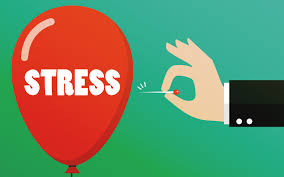 Tools for Managing Stress
What have you done this month to bring balance to your life?
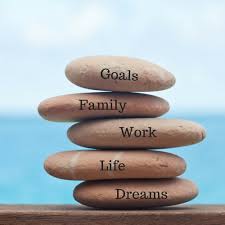 Types of Stress
MENTAL HEALTH AND WELLNESS IN THE WORKPLACE 

High work demands, stress, lack of resources, bullying, and limited supports in the work environment are some of the factors that can increase the risks of workplace mental health struggles (diagnosed or undiagnosed). Mental health and safety struggles at work are just as important as physical health and safety.



 “Mental health is knowing and accepting yourself, understanding what makes you happy, building meaningful relationships, coping with problems of day-to-day living and maintaining a sense of humour.” (CMHA, 2019)
After reading the definition of mental health and wellness presented above what key words or phrases resonate with you?
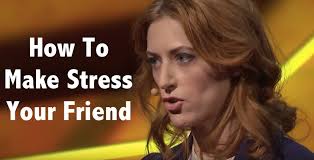 by Kelly McGonigal

This TED talk challenges you to think about stress differently.
https://www.youtube.com/watch?v=RcGyVTAoXEU
Neurons that fire together, wire together.
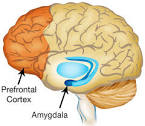 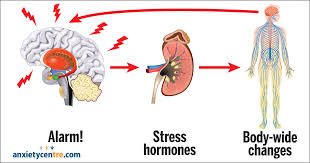 The Stress Response
The Prefrontal Cortex
Regulates emotion
Calms fear
Self-control
Empathy
Planning and goals
Decision –making
Problem solving – seeing choices
Amygdala
Detects threats
Flight, flight or freeze
Stress hormones
Keeps you safe
Intense emotions
Defensive, fear-based
Stores memories of events
Common Signs of Stress
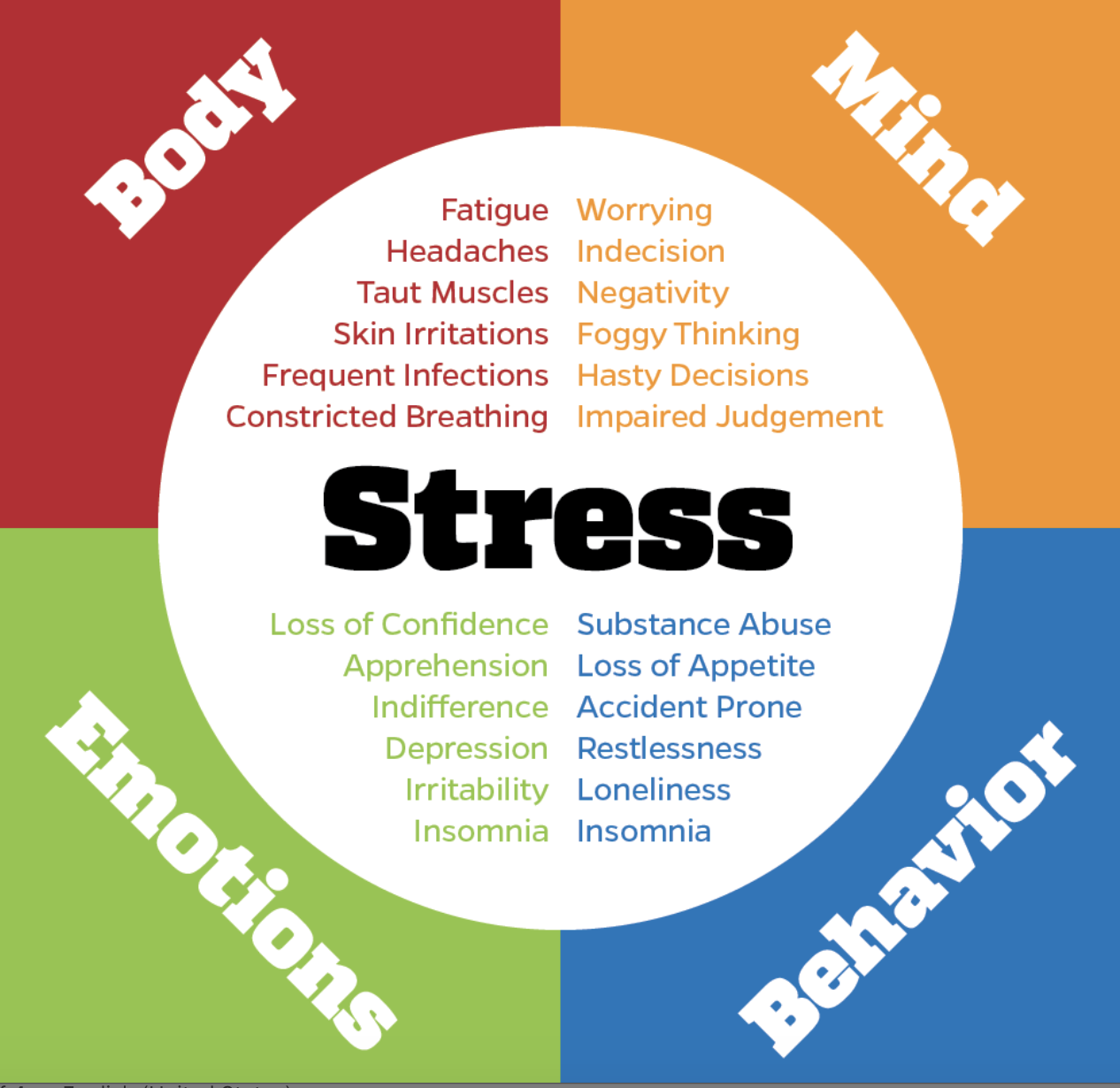 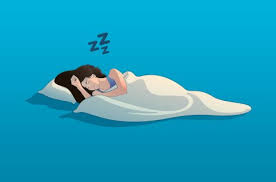 S.E.E.C. 
 Good Mental Health
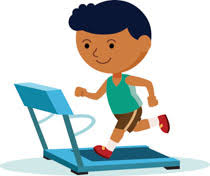 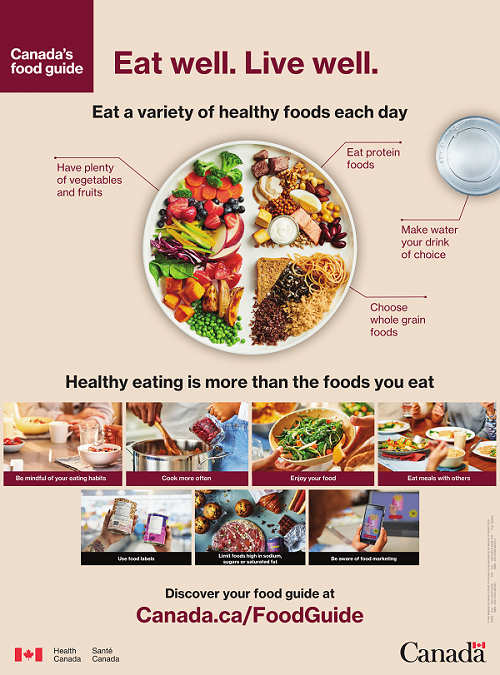 ​
S-  Sleep​ 
E-  Exercise​
E-  Eat​ Well
C- Connections (to others, culture, environment and creativity)
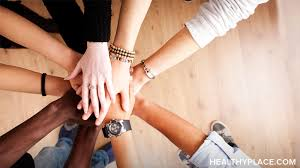 These are the pillars of good mental health.  It is wise to incorporate them into your everyday life.   Practice good mental health even when you are feeling good.   Discuss ways of meeting these needs.  Try something new to change your situation.
Get your daily D.O.S.E. of happiness chemicals!
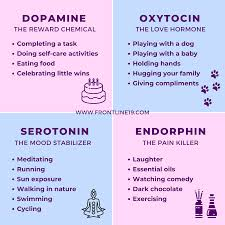 Click on link to poster with many strategies for dealing with stress.  You may want to print for future use.
https://sd52-my.sharepoint.com/:b:/g/personal/pgroves_sd52_bc_ca/EbdylTj4951PsOvIp7fSJlcBo2Wh4Rzr6AIu_KfdBLTWPw?e=E3PWEc
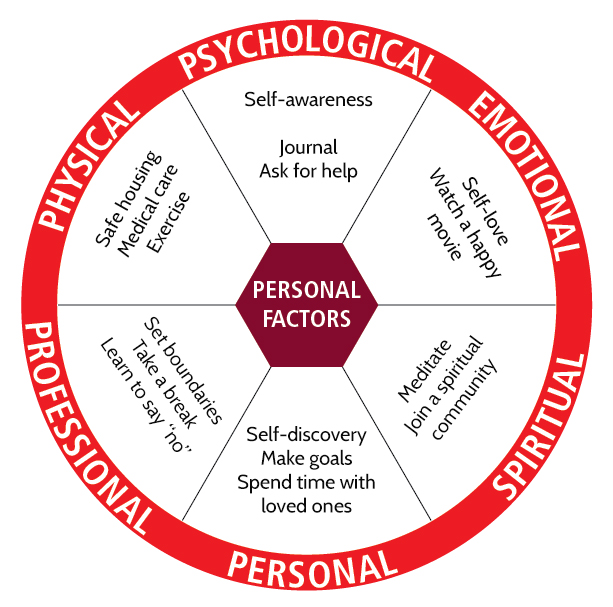 What strategies do you use that work?  What new strategy could you try?
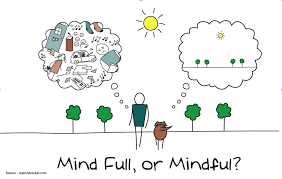 Relaxation/Mindfulness
Why mindfulness is a super power?
https://www.youtube.com/watch?v=w6T02g5hnT4
The scientific power of meditation
https://www.youtube.com/watch?v=Aw71zanwMnY

Tips
You can do it wrong – no judging!
Any posture or place works.
Just notice the here and now.
Build in when living is easy, so you can recall in times of stress.
PROGRESSIVE BODY RELAXATION
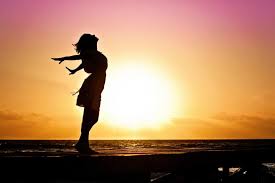 https://www.youtube.com/watch?v=8Xp2UzG7UYY


Click on the link and try one example of mindfulness
The Negativity Bias
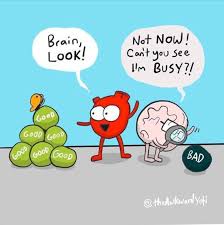 “Your brain is like Velcro for negative experiences, 
but like Teflon for positive experiences”


Grey Experiment


Gratitude Mindfulness

Notice 3 things that you feel grateful for, feel good about, going well.  
    Can be a person, location, activity, quality, object, pet or food.
Stay with it.  Notice it. Savour it.
Daily practise.  Set an intention to notice the good “stuff” in life.
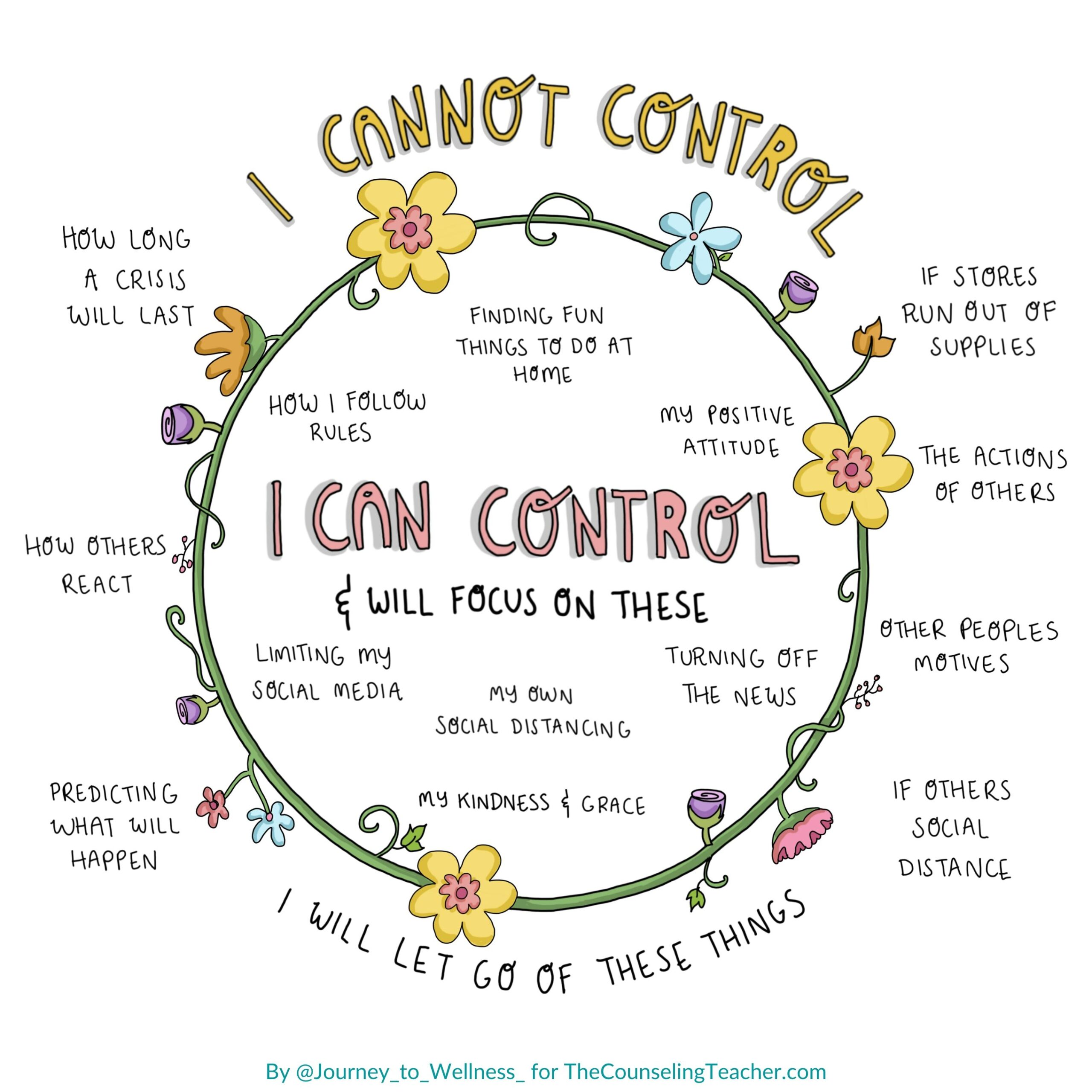 Focus on what you can control
Challenge Thoughts
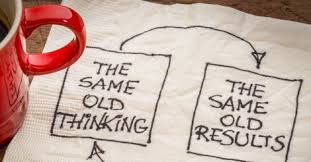 Notice it.
Is it realistic?
Is it kind?
Is it helpful?
Get evidence.
Replace thinking.
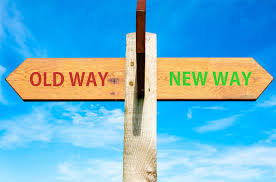 Practice Positive Affirmations
Think of a saying or a mantra that you can repeat to yourself in times of high stress.

Some examples:
One day at a time
This too shall pass
Ive got this
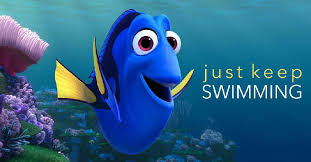 Fewer Things, Better by Angela Watson
Great book written by a teacher for teachers.. Counselling department has a copy you can borrow.
Be kind to yourself and  seek help if your stress is overwhelming.
Check out this link to bctf resources:

https://bctf.ca/wellness/